Living With and Accommodating a Hand Injury:A Personal Experience
Paul Leverenz, M. S.
Vice President, Vocational Services
Easter Seals Wisconsin
Background
Owned 60 acres of wood land
Practicing sustainable forestry
Desired to grow and market  materials locally	
Sawed approximately70,000 board feet of lumber per year
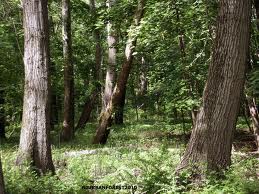 Background
Own and operate a portable sawmill
Custom cutting for others
Sawing my own logs to fill local orders
Trailer decking, barn beams and floors, hay wagon material
Specializing in local, sustainably grown lumber

Work schedule:
Nights, weekends and vacations
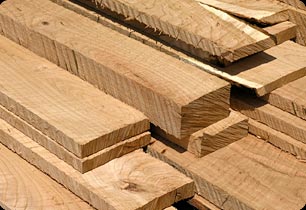 Background
My injury took place Friday October 13, 2000 
Sawing logs on the portable sawmill at my home
Saw blade caught my glove and pulled my hand into it
Resulting injury: 
A cut completely through the tendons on my left hand
And 40-70% through the bones, depending on the finger
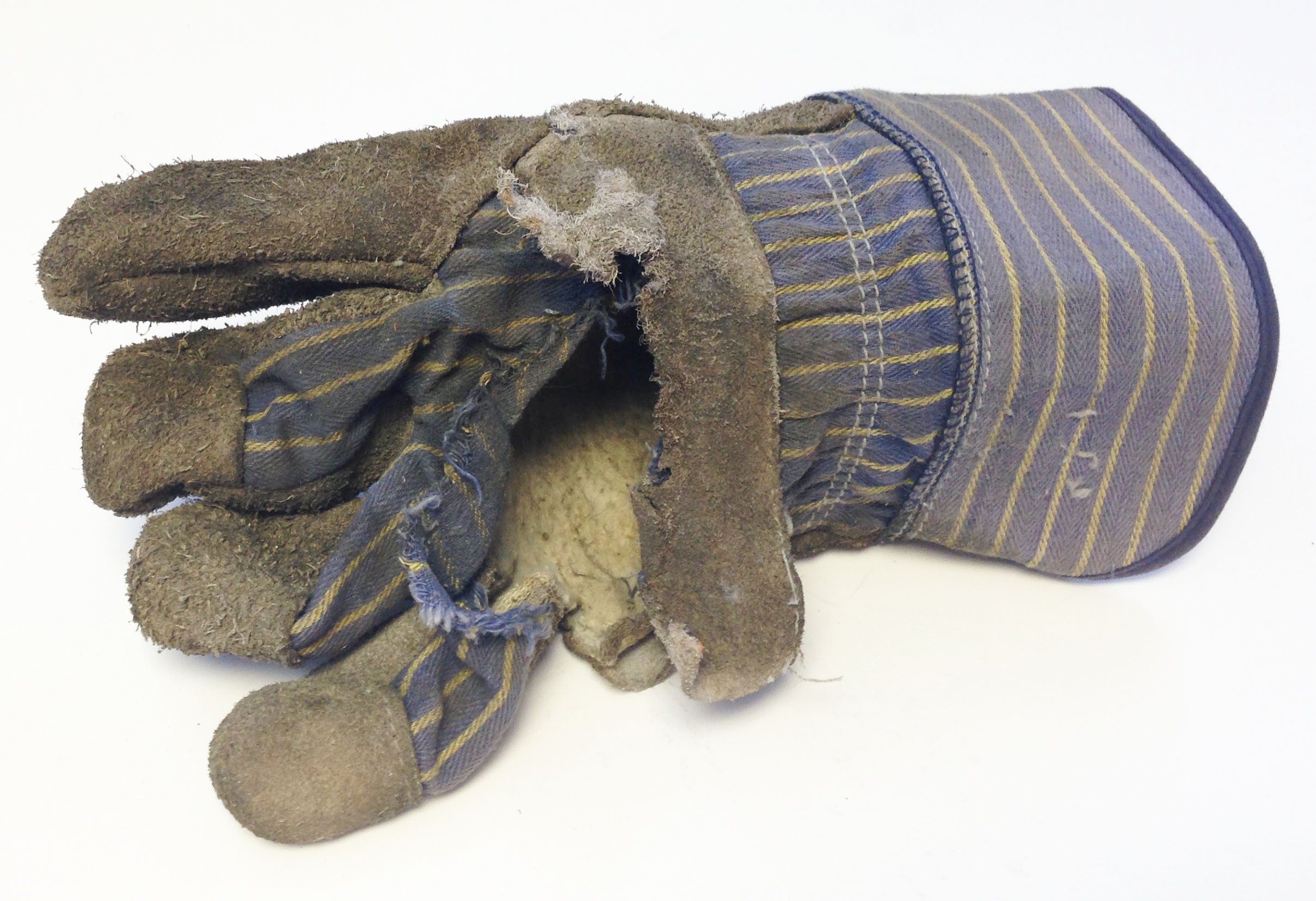 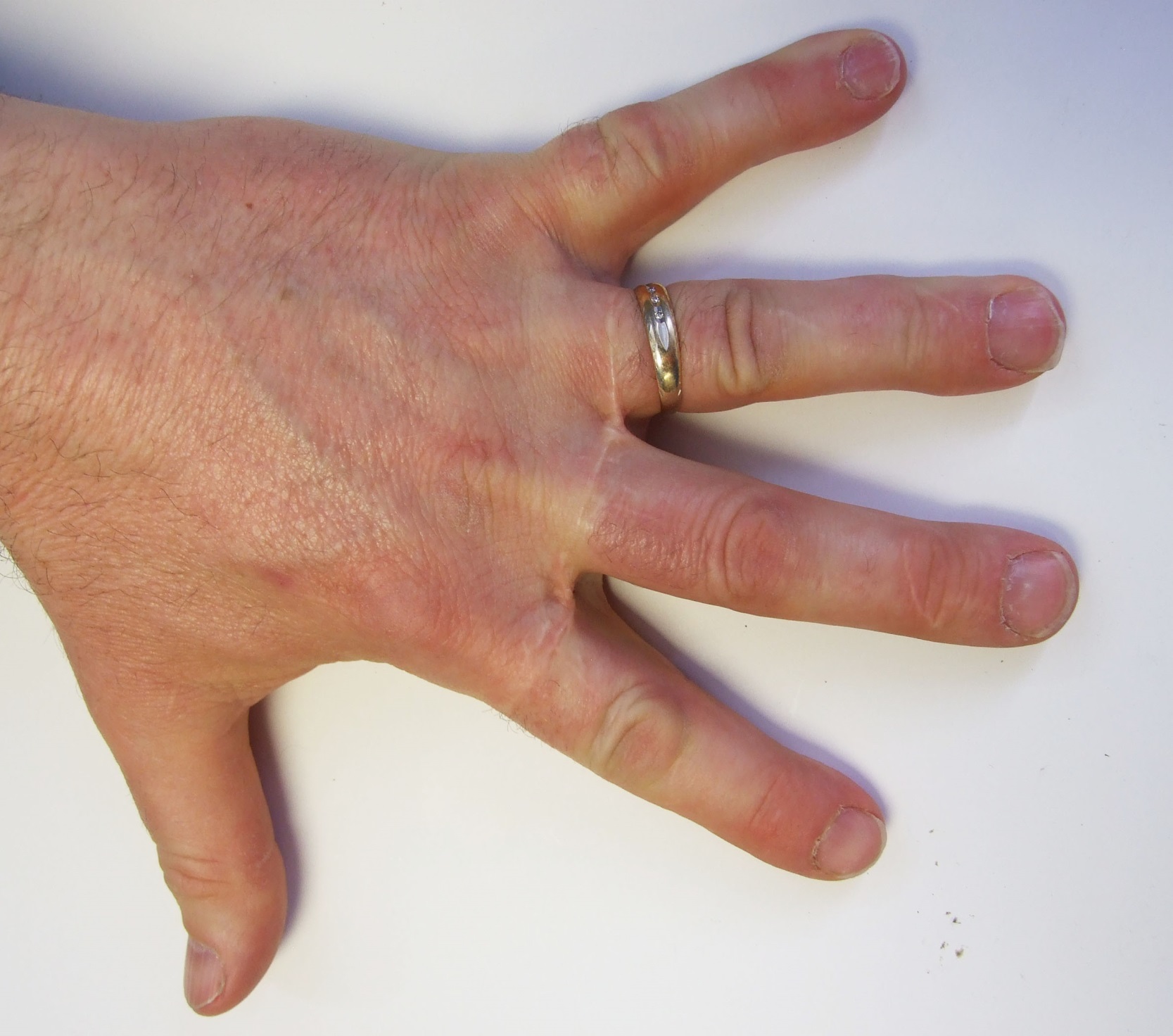 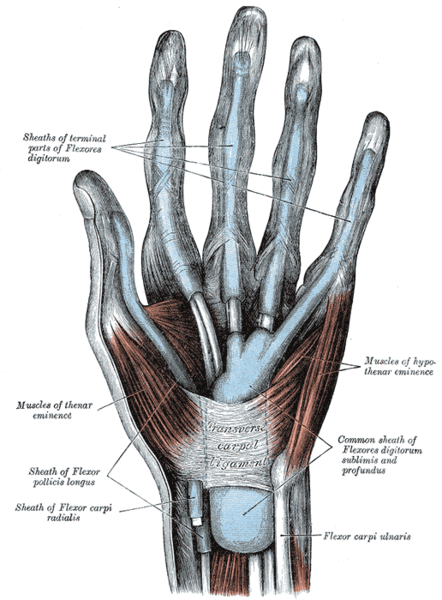 Expectations
Farm families work through injuries and pain
Sew me up I’ll get back to work

Nothing will change, the work needs to get done and I will do it
Physical therapy  was 40 miles away	
5  days a week for the first month 
3 days a week for 3 weeks
2 days a week for 2 weeks
1 day a week for 2 weeks
No driving during the first month
Depended on others to take me to therapy
Expectations
Pain management consisted of narcotics
Against habit forming drugs 
Could not stay ahead of the pain

Abilities
Thought that if I doubled exercises given at home that healing would be twice as fast
Abilities seriously diminished, had to ask for help
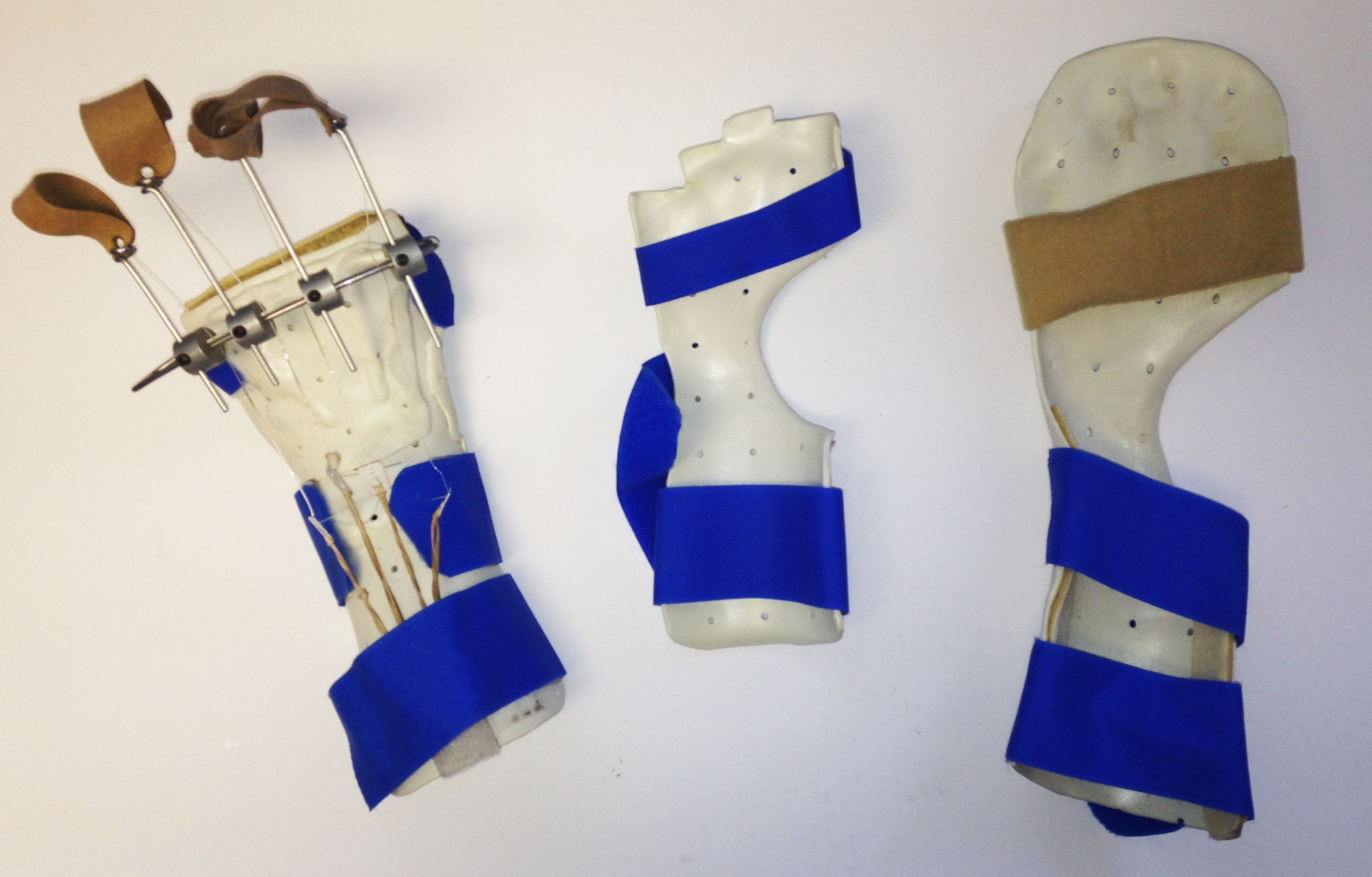 Complications
Excessive scarring
Significant swelling
Tendons “stuck”
Significant and increasing pain intensity
Complications continued
Reflex Sympathetic Dystrophy

Symptoms of RSD often begin days or weeks after an injury, usually in an arm or leg which has been injured. The symptoms may include: 
	Unexplained intense pain, out of proportion to the injury 
	Swelling 
	Altered skin temperature, either warm or cold 
	Altered skin color 
	Reduced motion of the affected part, and movement makes               	   the symptoms worse 
	Sensitivity to touch 
	Abnormal sweating 
Treatment of RSD is most effective in the earlier stages
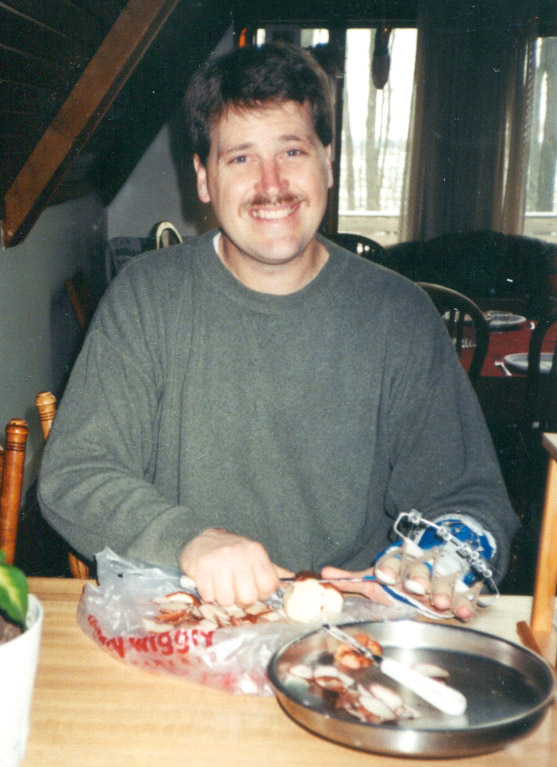 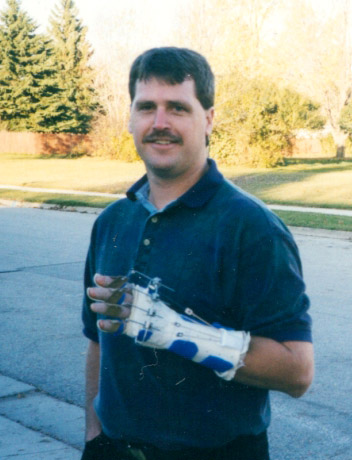 Adjustment to Disability
I am no longer a whole person
Can’t do all the things I thought I would get to do
Lost dreams, i.e.; playing guitar
What value do I have to my family?
What will my quality of life be?
Spiritual questions
Finding Hope
Support of family and friends
Desire to do all that I “used to do”
Looking for spiritual understanding
Measure of a man
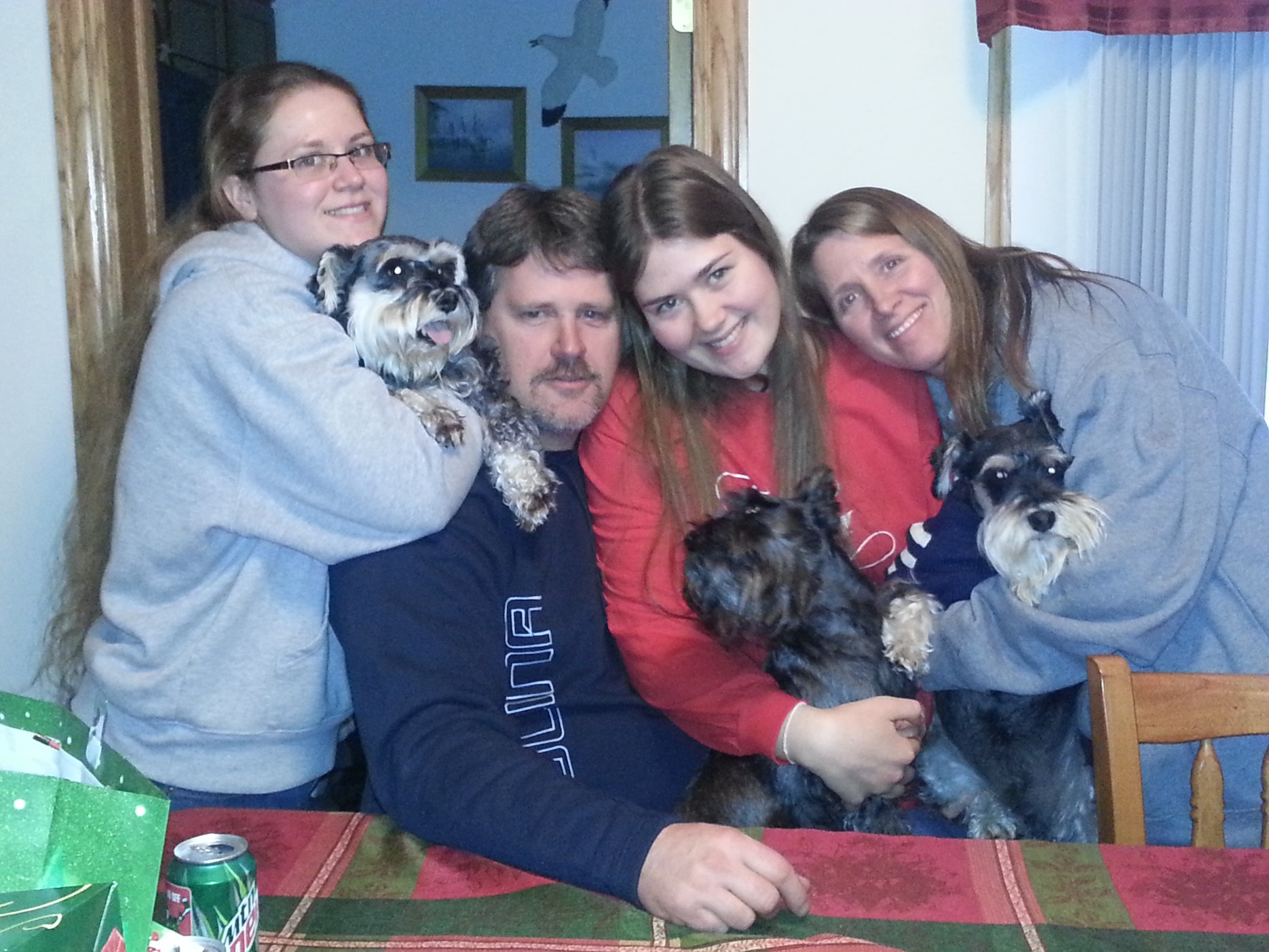 From Manual Sawmill
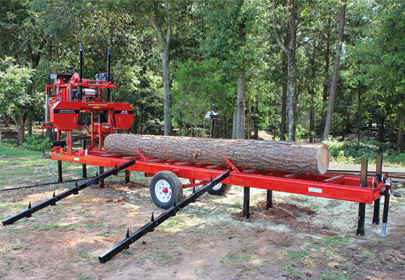 To Hydraulic Sawmill
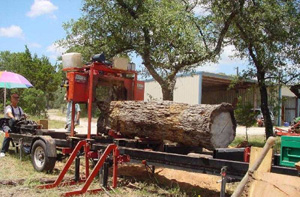 Accommodations
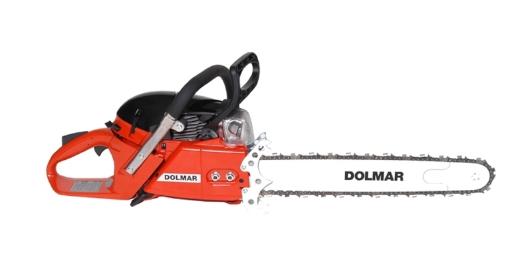 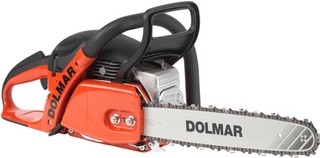 Dolmar PS- 5105 Chainsaw
Specifications:
Displacement: 50 cc
Horse Power: 3.9
RPM: 13,800
Weight: 11.9 lbs
Dolmar PS-7300 Chainsaw
Specifications:  
Displacement: 72.6 cc  
Horse Power: 5.7  
RPM: 13,500  
Weight: 13.6 lbs
Accommodations
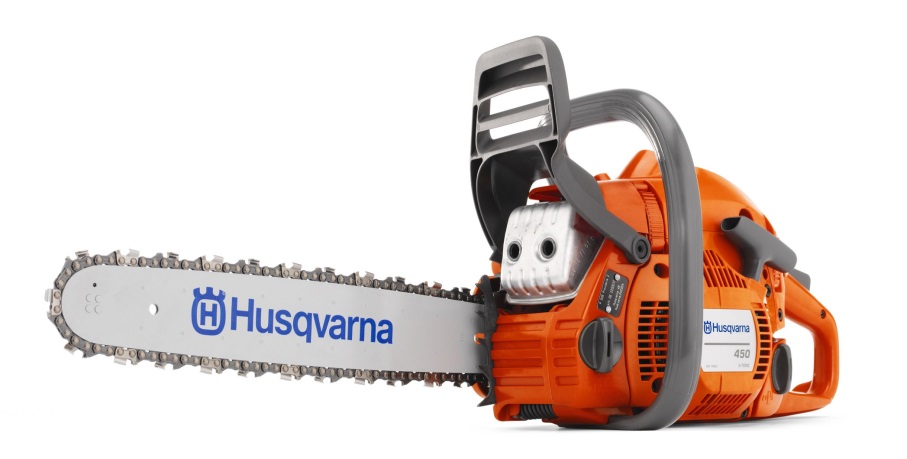 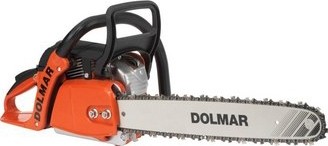 Husqvarna 450-e Series
Specifications:  
Displacement: 50 cc  
Horse Power: 3.2 HP  
RPM: 9000 
Weight: 11.33 lbs
Dolmar PS-420
Specifications:  
Displacement: 42cc  
Horse Power: 2.7 HP 
RPM: 13,500  
Weight: 10.56 lbs
Accommodations
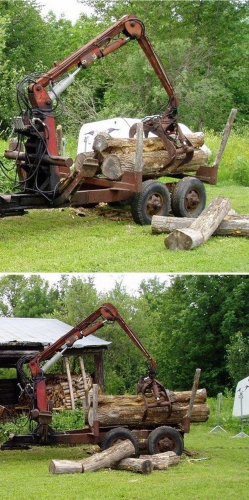 Log Trailer
Change is not all bad
Dexterity was diminished, needed help with mechanical repairs

Now trade services with
 a mechanic in the 
 neighborhood

Also now take time off to
 fish with neighbors
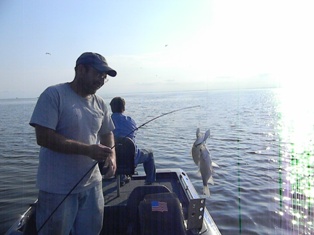 Change
Needed help with cutting wood for heating
Neighbors helped (now is an annual get-together)
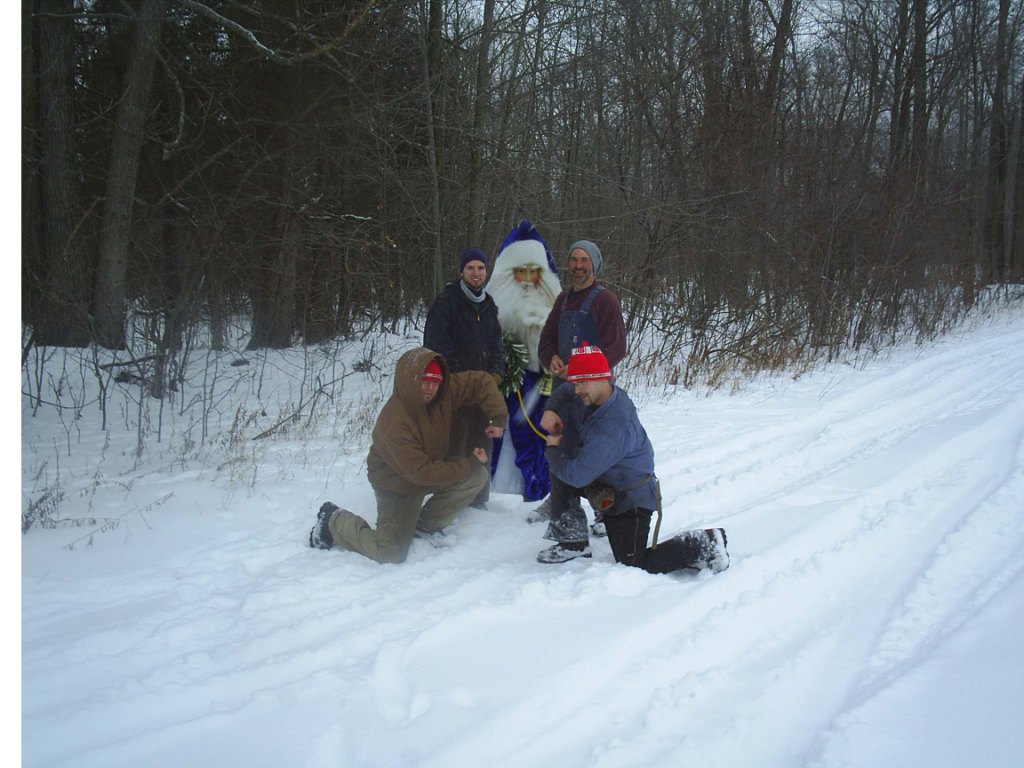 Attitude is key
Letting people help is good for all parties

Makes a better community
Knowledge of accommodations
Before accommodations are provided
Research what is available, think beyond what you and the consumer know
New equipment
Improvements on old equipment

Verify that the accommodation fits the disability
The farmer may not be aware of what is available and may not have tried what would  be best suited for the particular situation
Lessons learned
I am not super man
Life is still good, just different
Family and friends are critical to my success
My ability to accept help is critical to my success
Who I am is not dependent on what I can do
Lessons learned related to work
I can accomplish as much work  now as I did before the injury, I just need to do it differently

The above statement is a good thing not a bad thing

Smarter not harder is a good goal

Incorporating my disability limitations into work process planning leads to better outcomes and greater work satisfaction
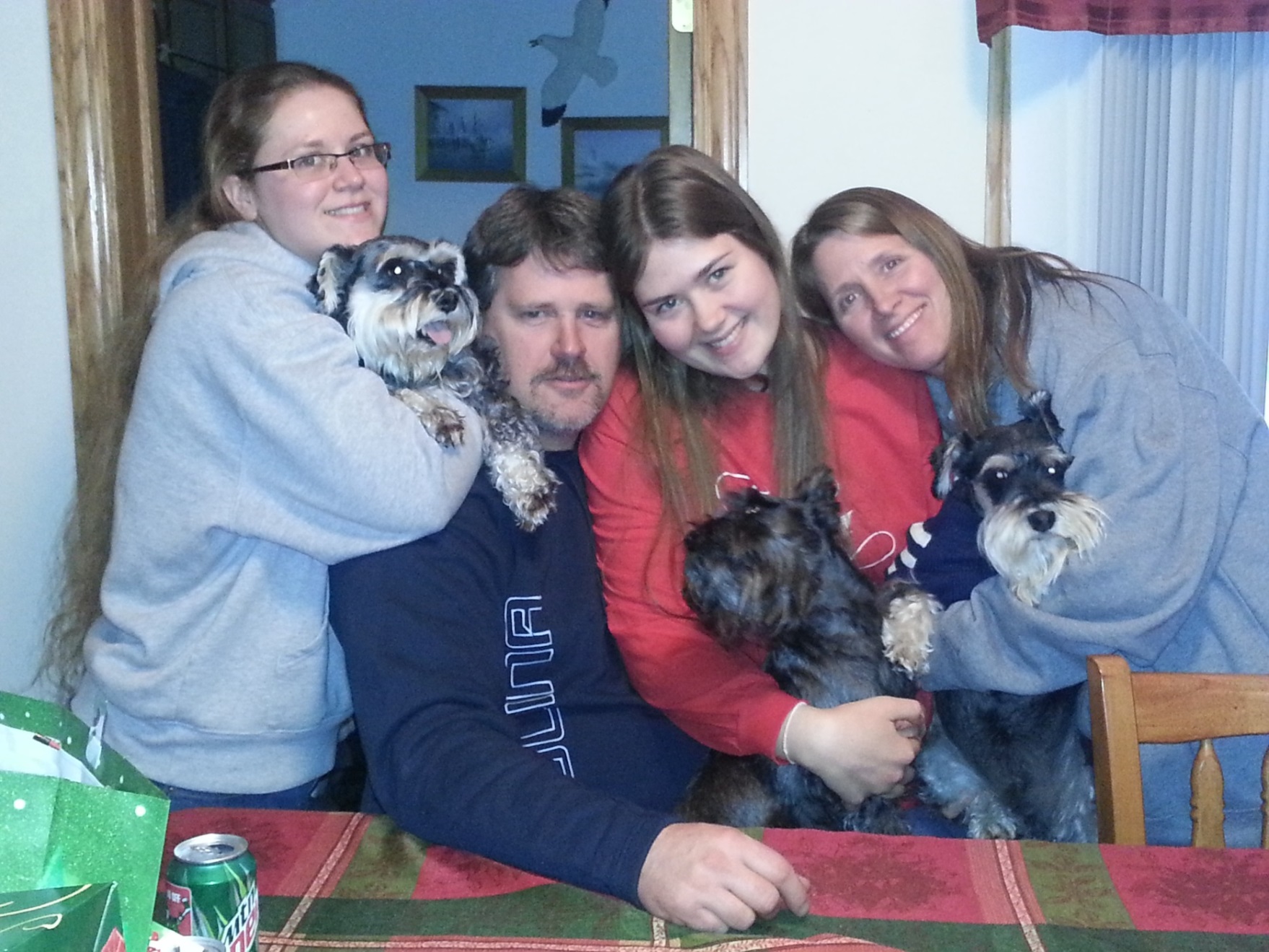 My support